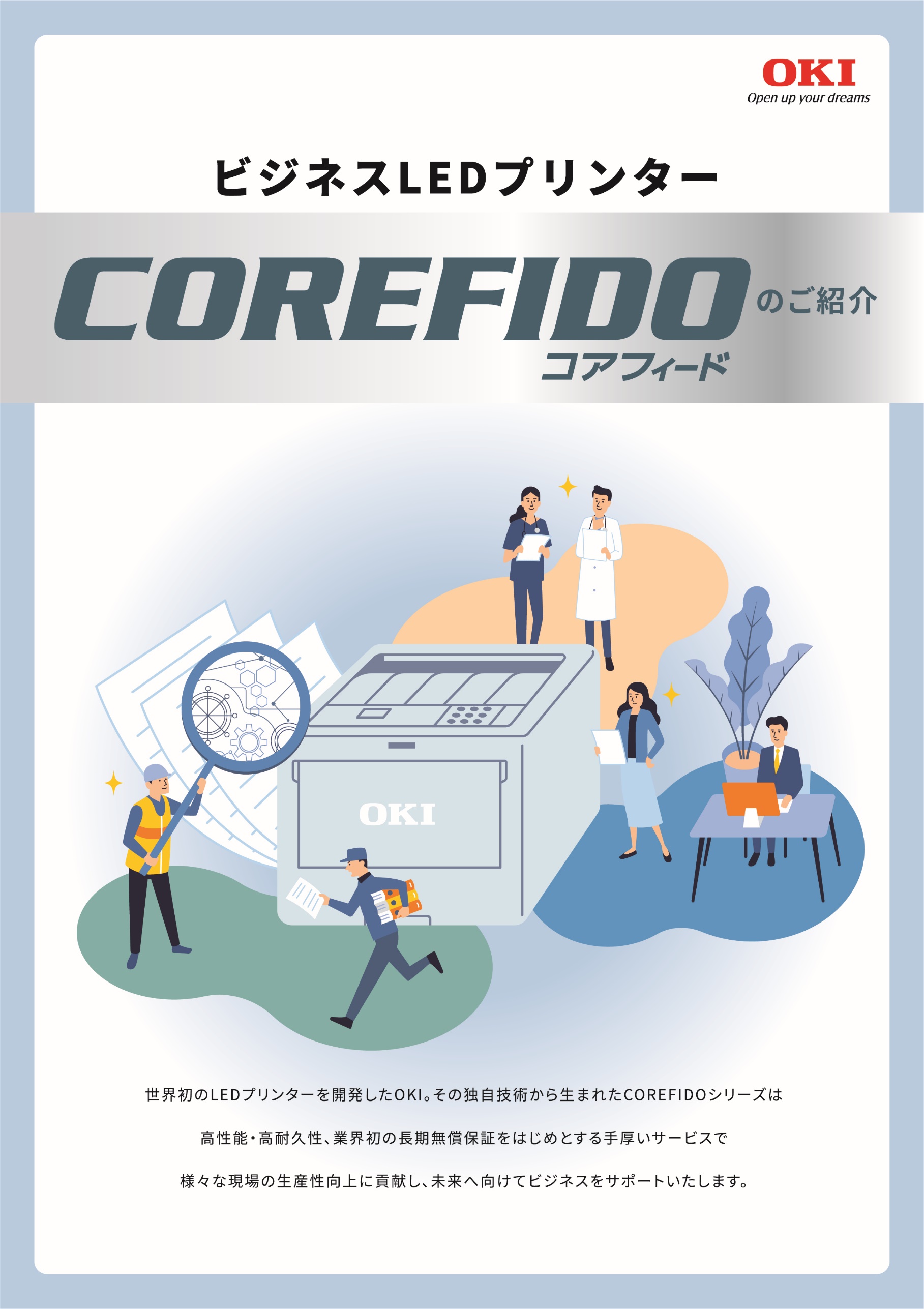 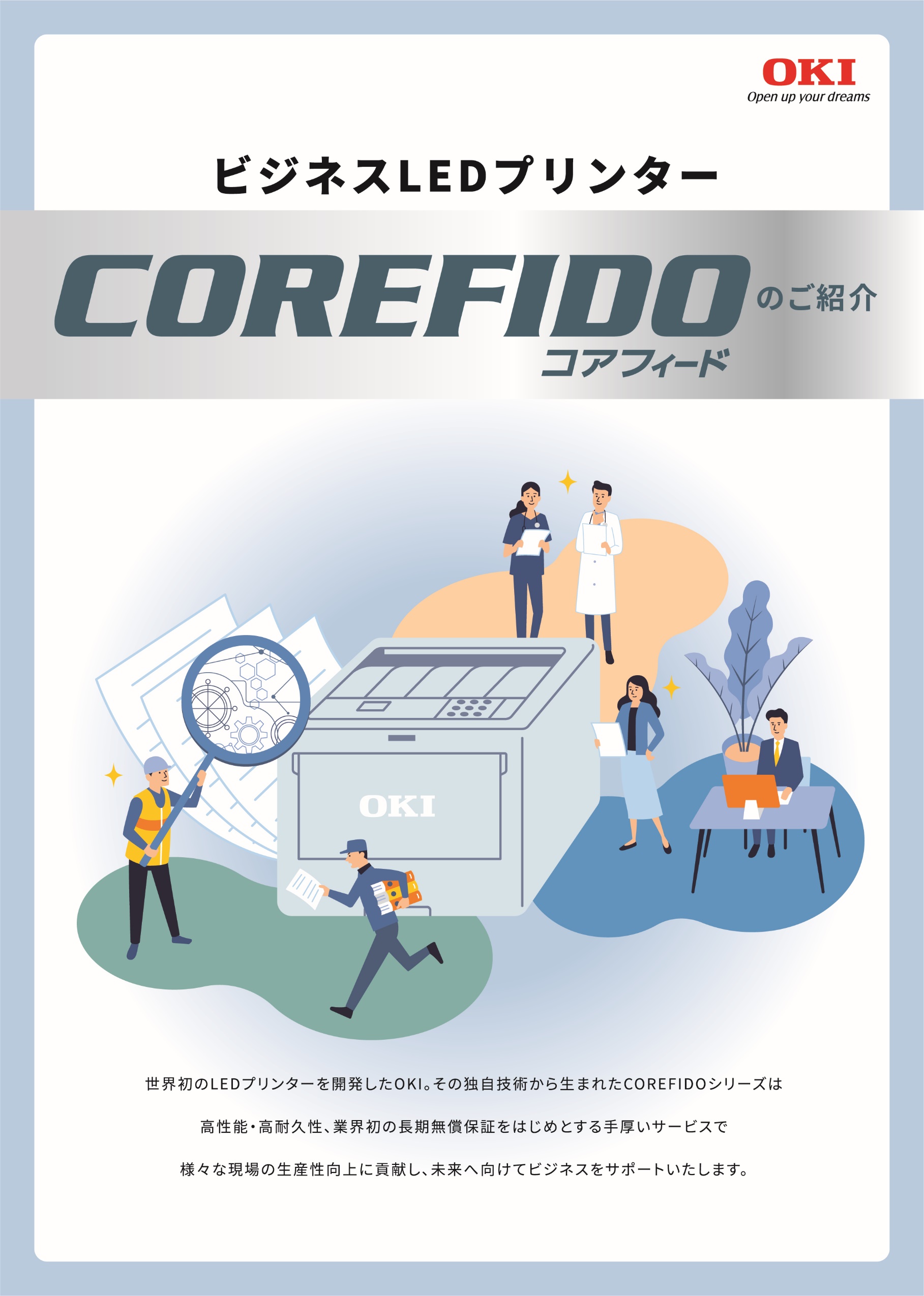 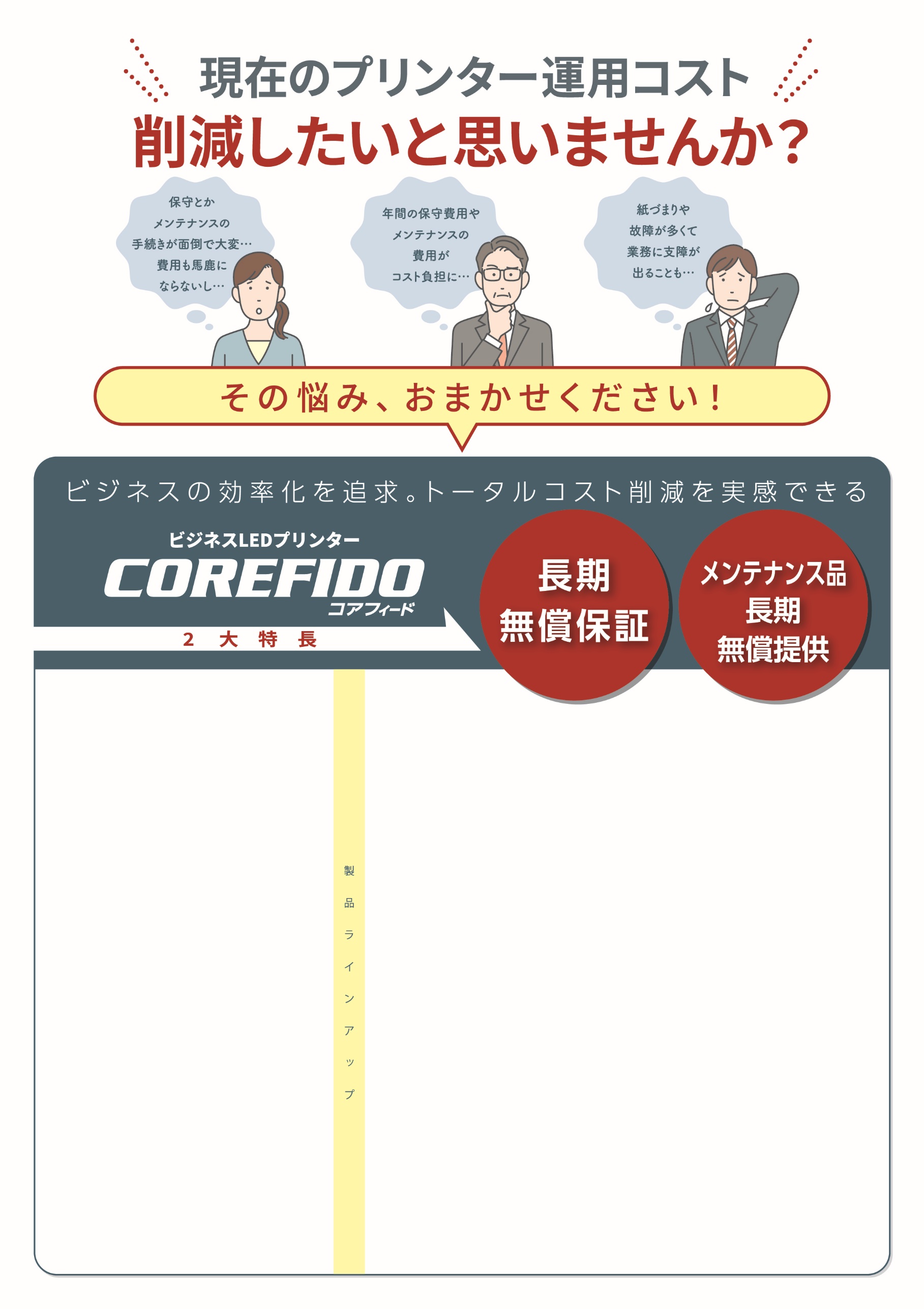 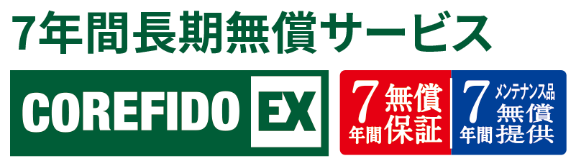 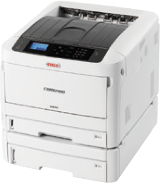 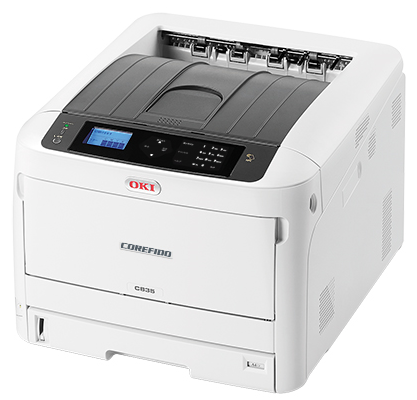 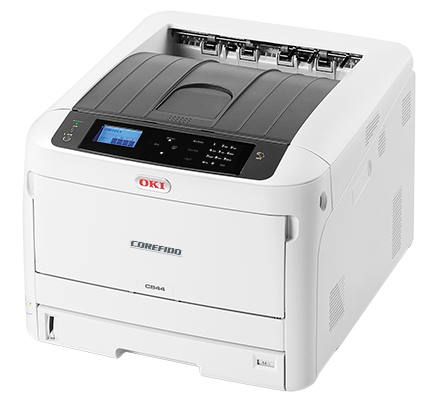 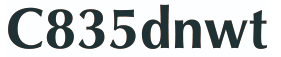 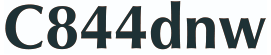 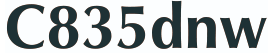 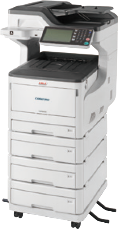 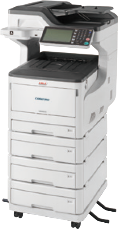 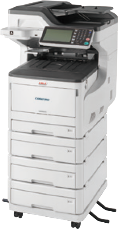 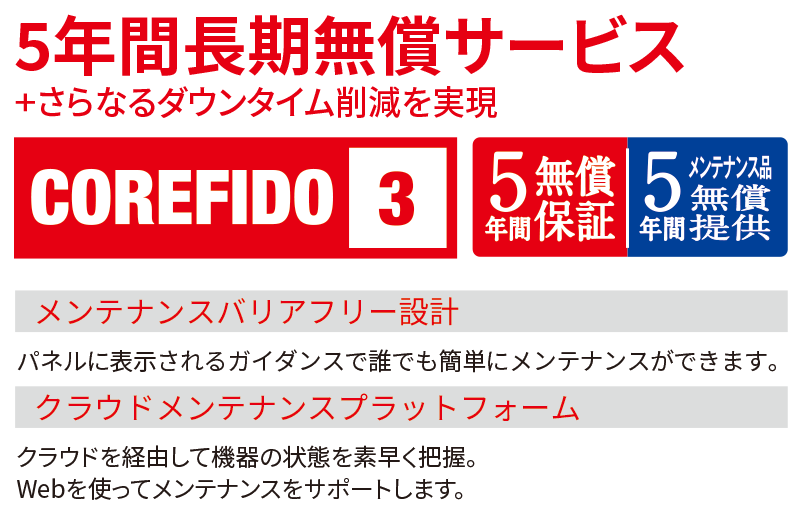 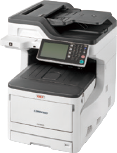 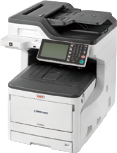 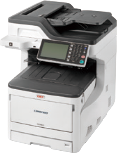 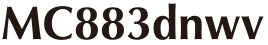 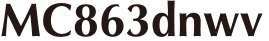 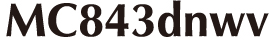 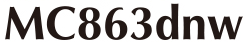 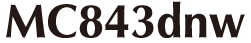 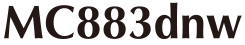 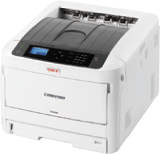 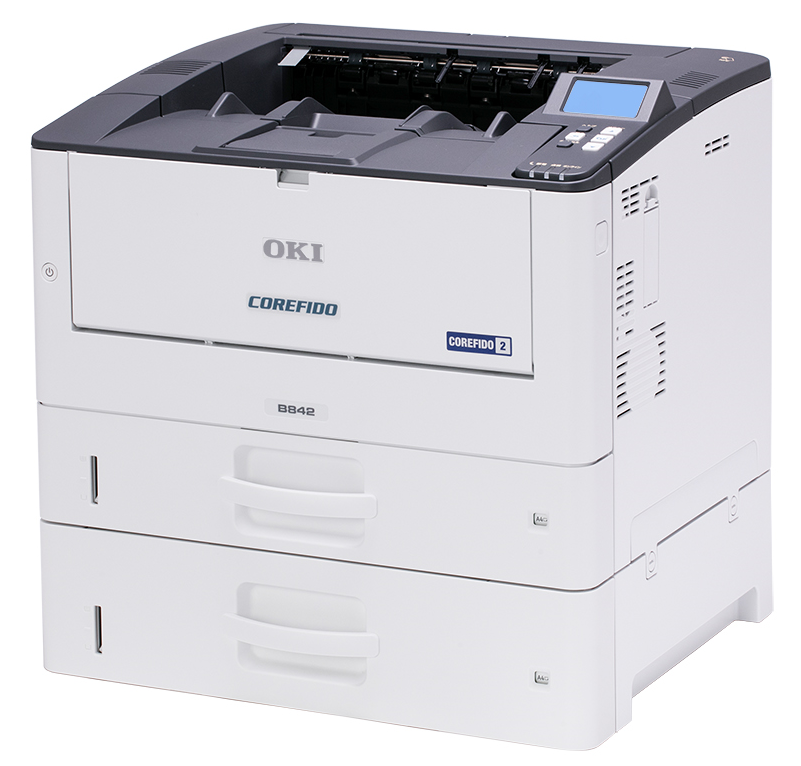 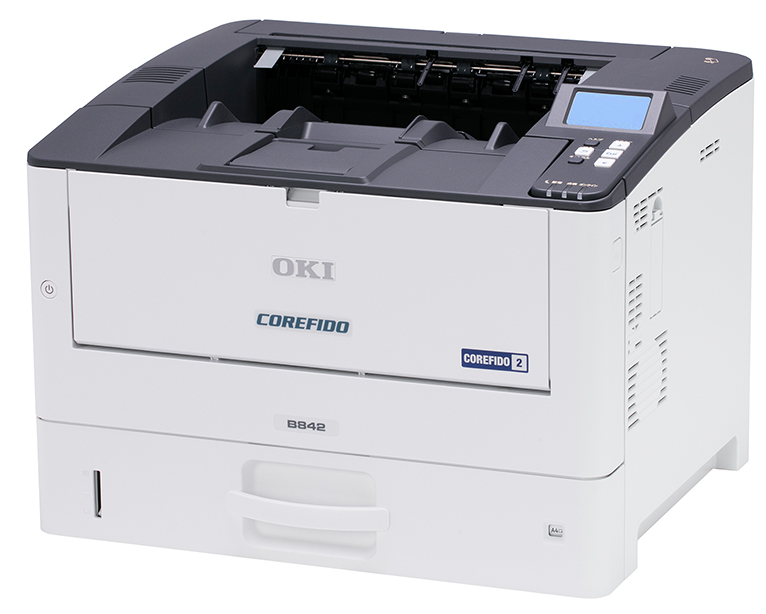 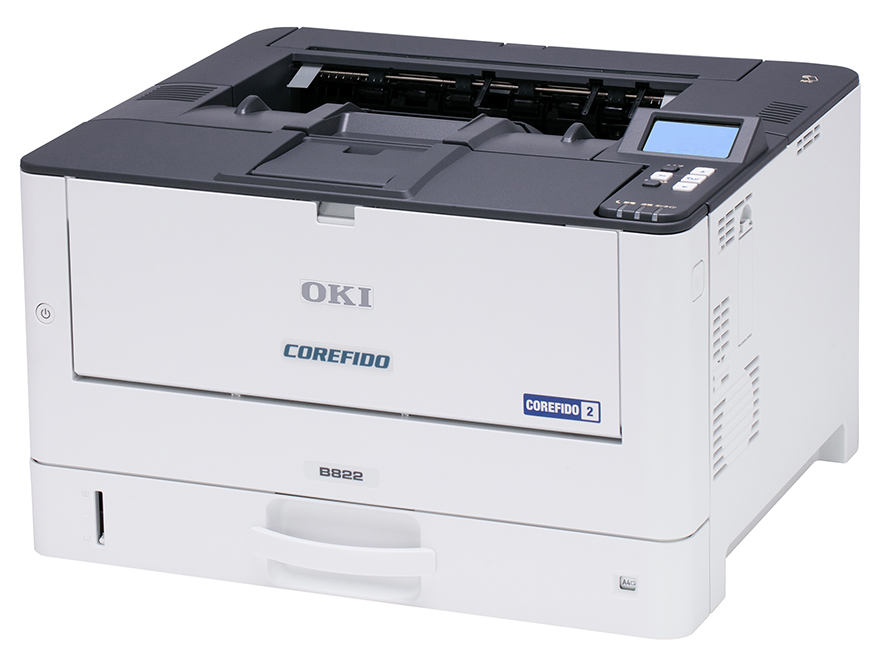 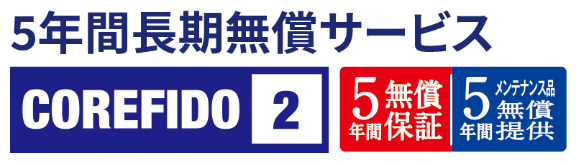 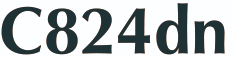 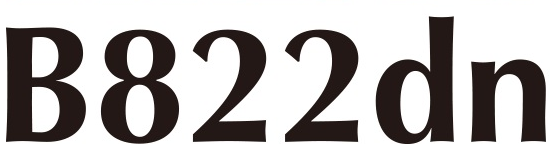 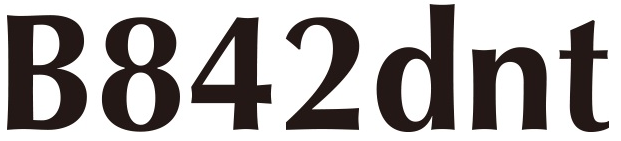 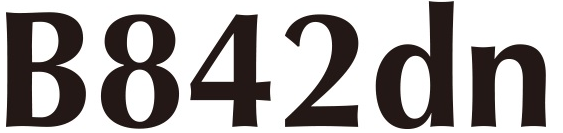 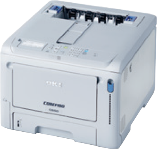 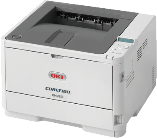 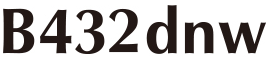 モノクロLEDプリンターB432dnwは
「5年間無償保証」のみの保証となります。
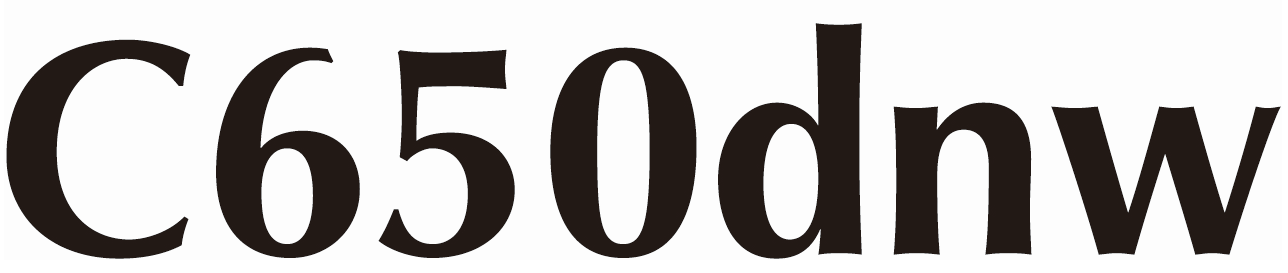 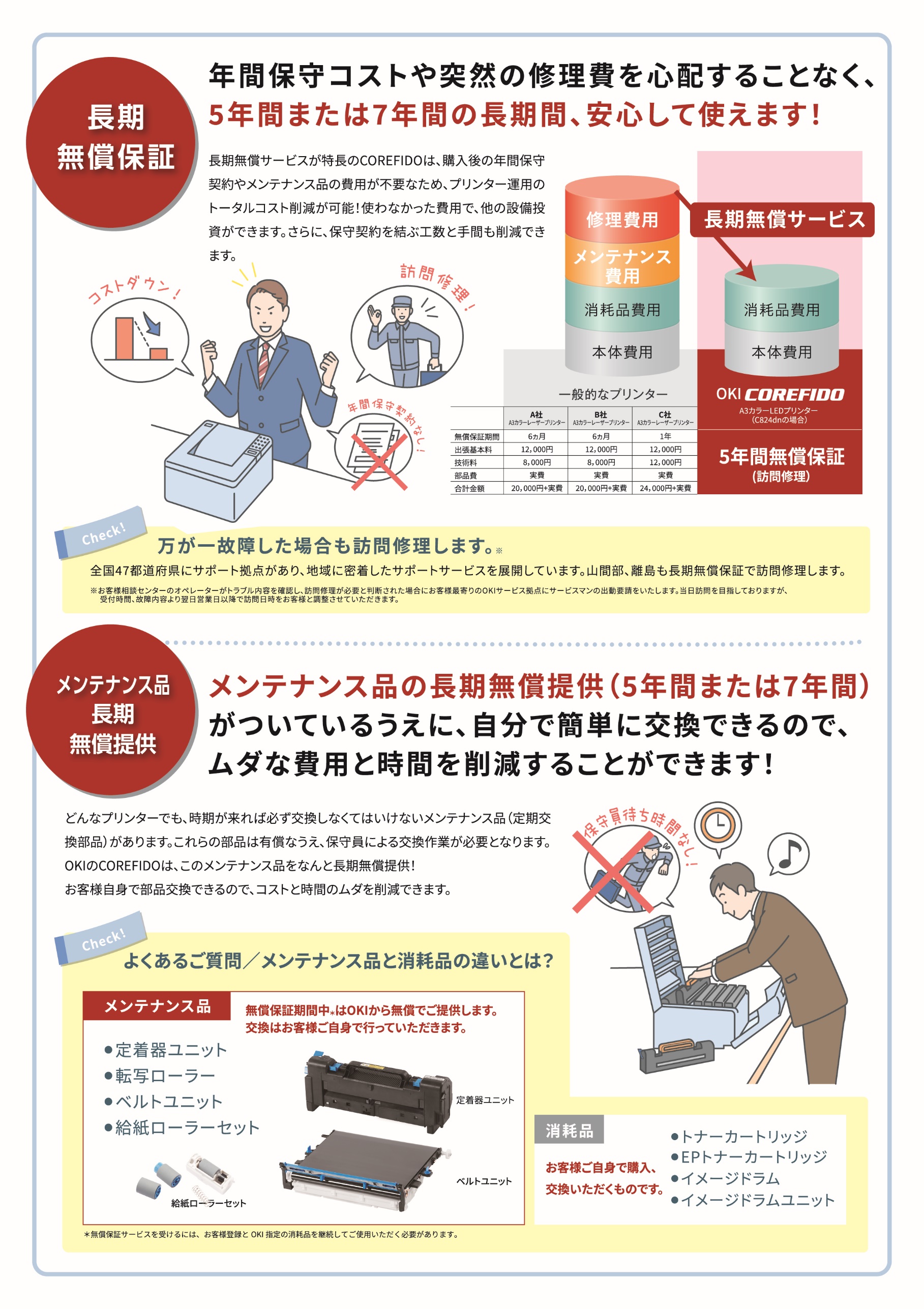 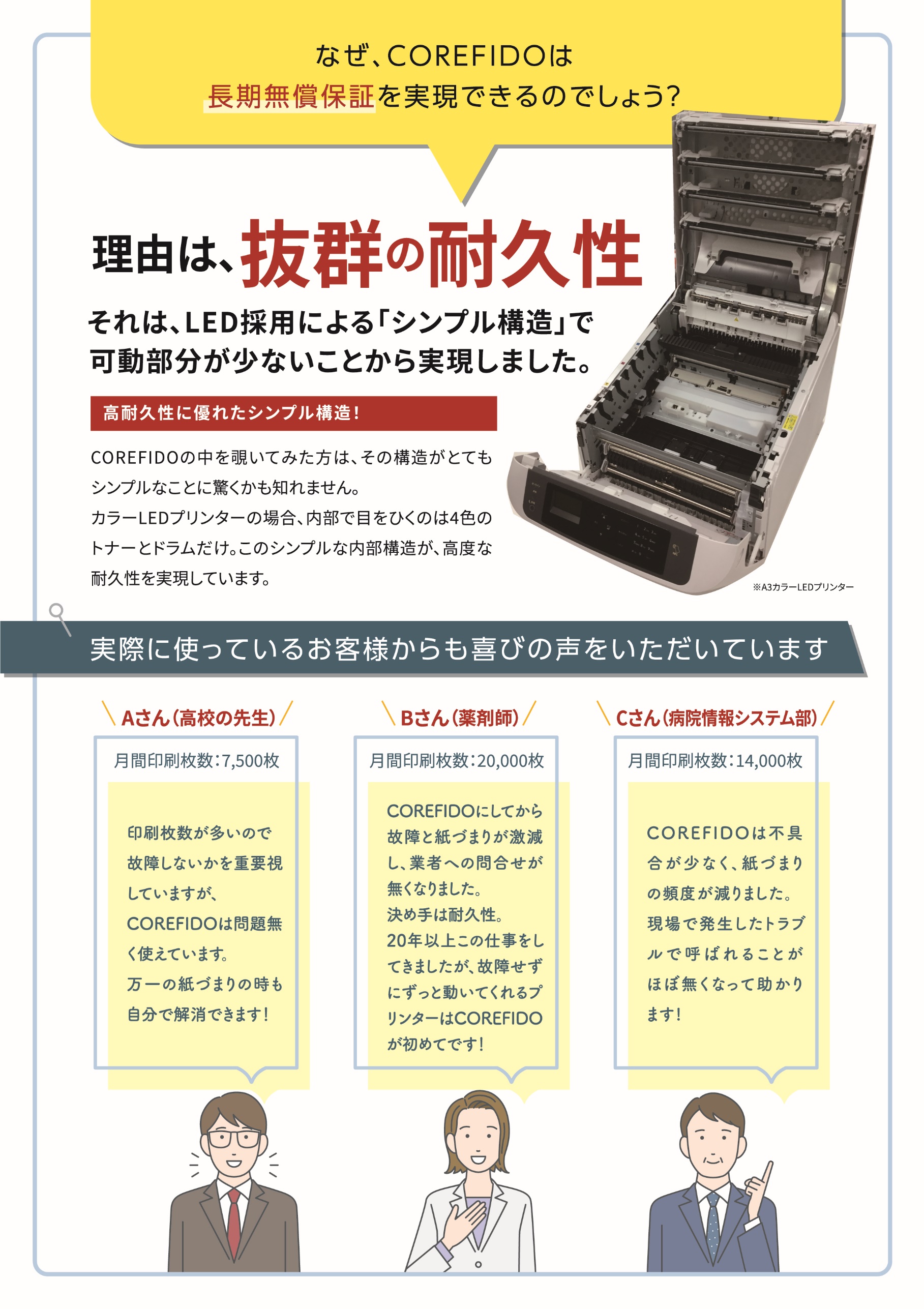 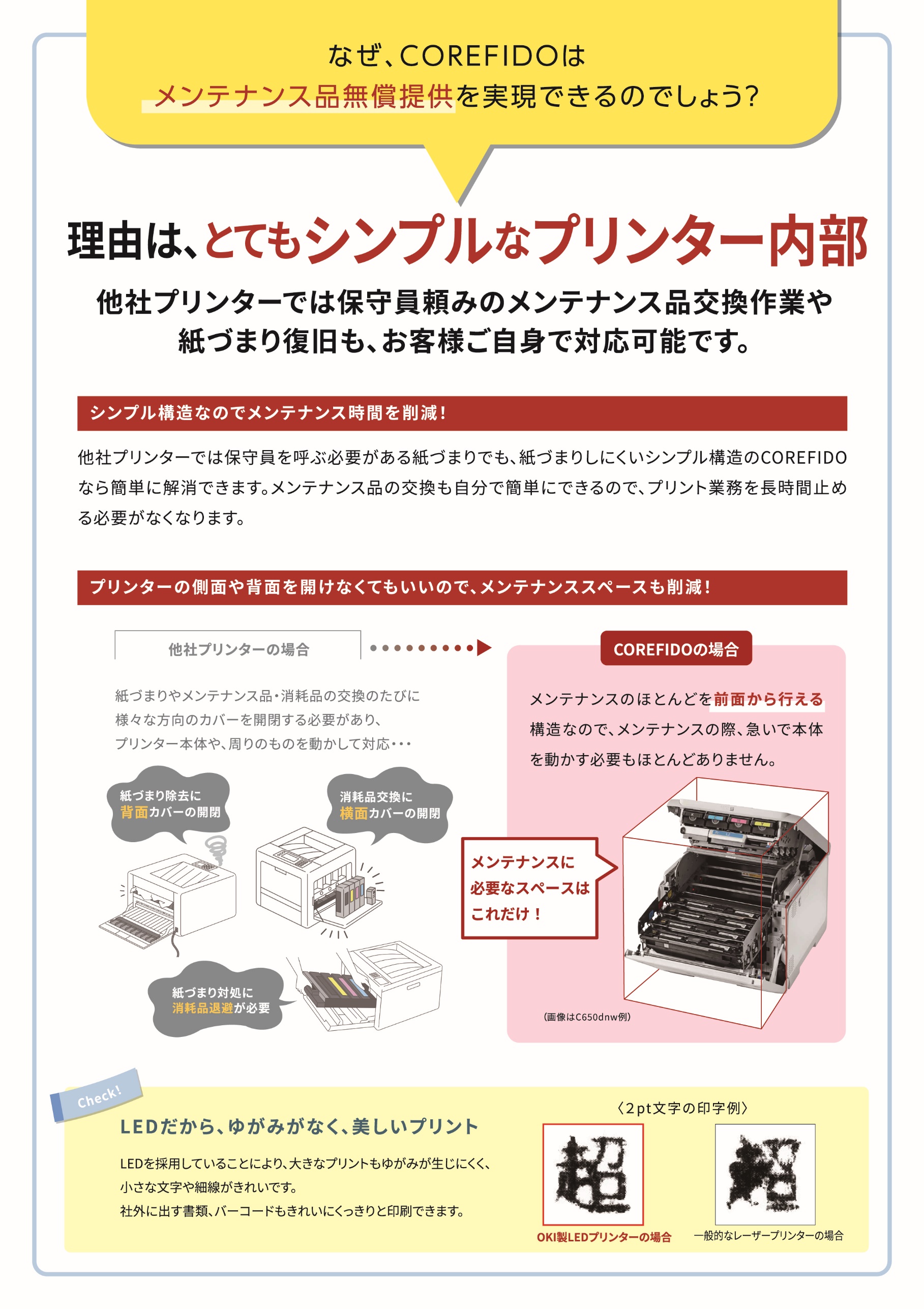 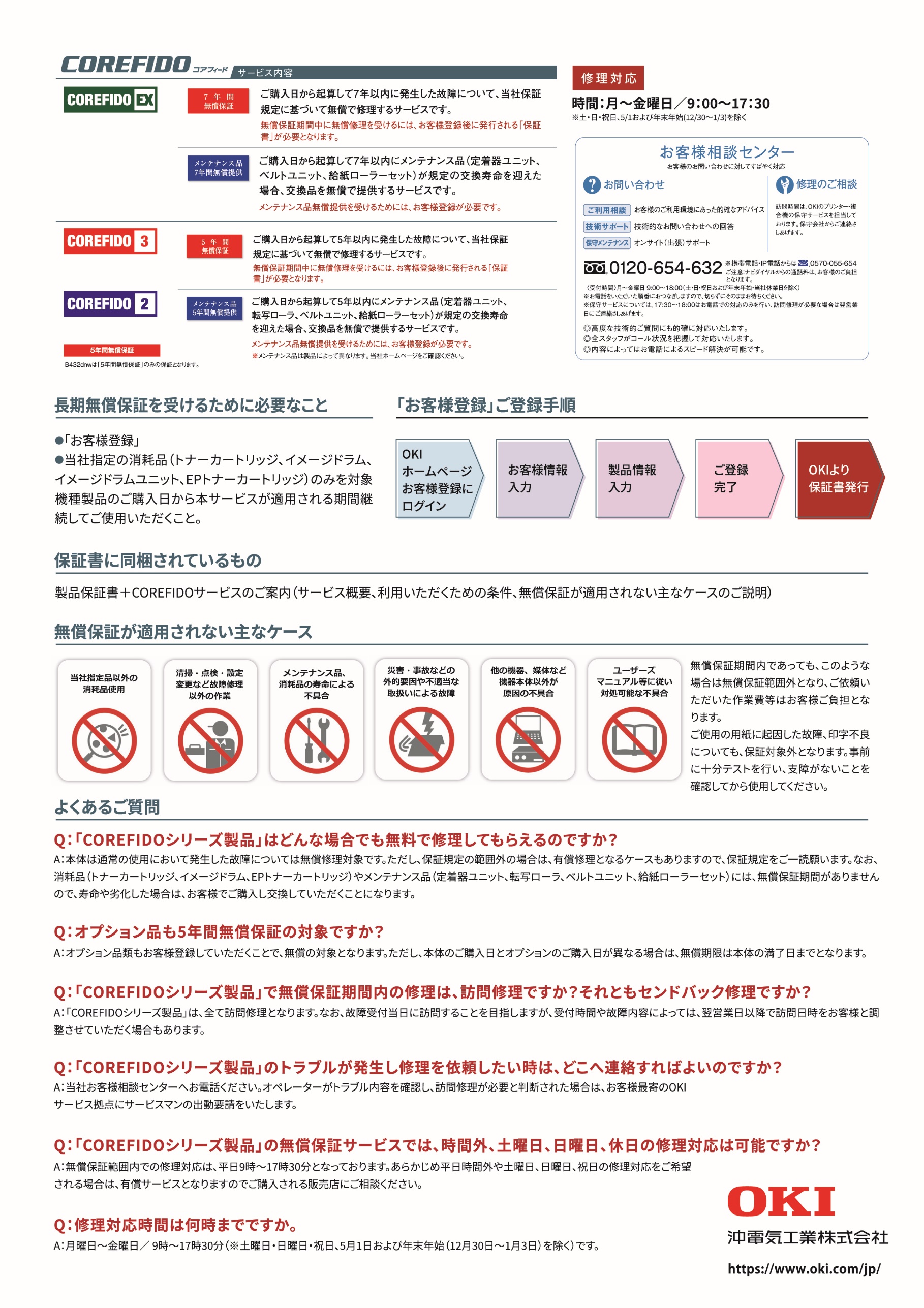